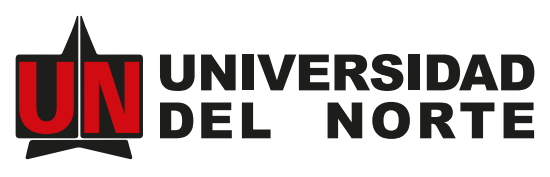 Lineamientos Programación Académica 2022-30
Oficina de registro
Política de programación académica institucional
1. La demanda máxima por asignatura y la distribución por grupos y cupos será determinada por el reporte diseñado para el proceso de programación académica, el cual será enviado por la Oficina de Registro. Los grupos se programarán así:
Las asignaturas teóricas serán creadas con cupos de 40, 30 o 25 según determine el reporte.
Los grupos que actualmente se programan con un cupo superior a 40 y utilizan los salones entre 50 y 80 sillas (Dpto. de Medicina, entre otros) mantendrán su esquema de programación.
Las asignaturas que compartan teoría y práctica, cuya práctica se dé en un laboratorio o sala de usuario, se comportarán similar a una clase magistral, es decir, las horas que correspondan al componente teórico tendrán un cupo de 30, 40 o más dependiendo de la asignatura, y las horas que correspondan al componente práctico tendrán un cupo que sea múltiplo del cupo del componente teórico.  Ejemplo: Una asignatura teórica con cupo de 40 tendrá dos grupos de 20 para el laboratorio o sala de usuario. (ver Anexos)
Las asignaturas que solo tienen un componente práctico en sala de usuario o laboratorio, tendrán grupos con cupos iguales a la capacidad del laboratorio o de la sala de usuario.
Los cursos magistrales se seguirán definiendo bajo el modelo actual:	
En cuanto a la oferta de clases magistrales se ha definido por parte de la DCPA y la vicerrectoría académica que todo curso magistral debe tener horas complementarias. No puede haber un curso con metodología magistral que programe el total del número de horas del curso utilizando el salón magistral. La proporción del número de horas magistral y número de horas complementarias por curso queda a discreción del departamento académico respectivo.
Política de programación académica institucional
La oferta del número de cursos que hagan parte de las electivas de formación básica debe acordarse con el departamento del área de conocimiento de dicha electiva de formación básica. Igualmente seguir las instrucciones por parte de la DCPA en cuanto al número de grupos por asignatura a ofertar.
Los salones magistrales se deben utilizar en su totalidad de 06:30 a 20:30 de lunes a viernes. Por ende, algunos profesores de algunos departamentos tendrán horas al medio día o en la noche.

 2. Para el caso de los grupos con matrícula menor o igual a 13 estudiantes, solo se programarán los de carácter obligatorio de acuerdo con los planes de estudio vigente y a los cuales no es posible asignarles más población.
3. Para efectos de la programación académica la disponibilidad que se manejará para los docentes de Tiempo Completo será 07:30-12:30 y 14:30-18:30, cualquier restricción adicional debe ser aprobada por el Decano y el Vicerrector Académico.
4. Las reuniones de profesores de los departamentos de una división académica se agendarán el mismo día y hora.
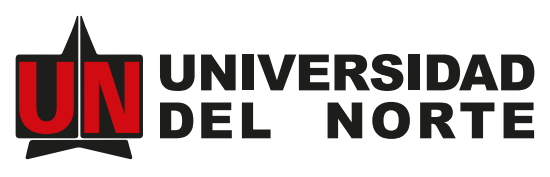 ANEXOS
Oficina de registro
Ejemplo de programación curso QUI0020
* QUI0020 Asignatura de 3 créditos y 3 horas contacto de las cuales 2 horas son teóricas y 1 hora es laboratorio (LAB: capacidad 16 cupos)
QUI0020
QUI0020
NRC1 (cupo 16)
NRC2 (cupo 16)
NRC1 (cupo 15)
NRC2 (cupo 15)
Asignación: 100%
TEO 32 cupos (SDC 40)
TEO 30 cupos (SDC 30)
Asignación: 80%
Asignación: 94%
LAB 16 cupos
LAB 16 cupos
LAB 15 cupos
Asignación: 100%
LAB 15 cupos
Ejemplo de programación curso FIS1043
* FIS1043 Asignatura de 4 créditos y 5 horas contacto de las cuales 3 horas son teóricas y 2 hora es laboratorio (LAB: capacidad 24 cupos)
FIS1043
FIS1043
NRC1 (cupo 24)
NRC2 (cupo 24)
NRC1 (cupo 20)
NRC2 (cupo 20)
Asignación: 100%
TEO 48 cupos (SDC 50)
TEO 40 cupos (SDC 40)
Asignación: 96%
Asignación: 83%
LAB 24 cupos
LAB 24 cupos
LAB  20 cupos
Asignación: 100%
LAB 20 cupos